LA CASA
Po vysvětlení problematiky a uvedení příkladů následuje procvičení.
Po kliknutí se objeví správné řešení, eventuálně se přesune nabídnutý text na správné místo.
VOCABULARIO BÁSICO:

Balkon			el balcón
Koupelna			el baňo
Kuchyň			la cocina
Jídelna			el comedor
Ložnice			el dormitorio
Schody			la escalera
Garáž			el garaje
Chodba			el pasillo
Obývák			el salón
Toaleta			el servicio
Sklep				el sótano
Balkon			
Koupelna			
Kuchyň			
Jídelna			
Ložnice			
Schody			
Garáž			
Chodba			
Obývák			
Toaleta			
Sklep
el servicio
la cocina
el sótano
el baňo
el pasillo
el comedor
el dormitorio
el salón
el balcón
la escalera
el garaje
EL TEJADO
EL BALCÓN
LA PARED
LA TERRAZA
LA PUERTA
LA VENTANA
NOMBRA LAS PARTES DE LA CASA
EL TEJADO
LA PARED
EL BALCÓN
LA TERRAZA
LA PUERTA
LA VENTANA
¿QUÉ TIPO DE VIVIENDA PREFIERES Y POR QUÉ?
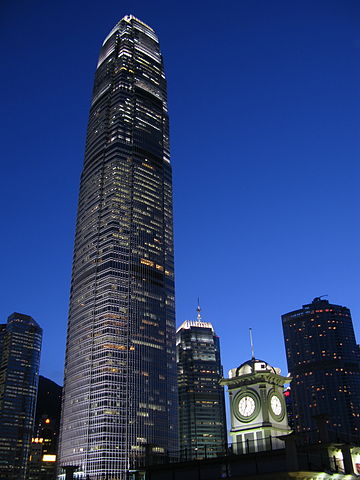 la casa de campo
el rascacielos
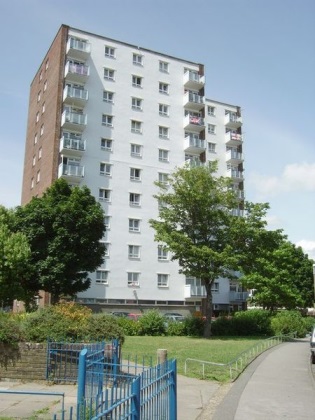 el chalet
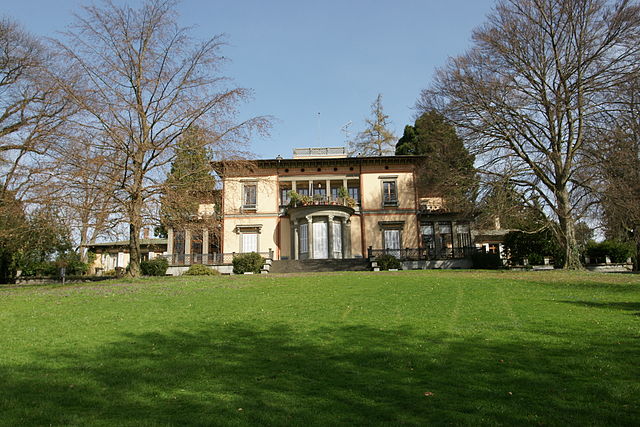 el bloque de pisos
¿Qué partes tiene tu casa?
la entrada
el pasillo
el salón comedor
el cuarto de niňos
la cocina
el baňo
el dormitorio
el servicio
el balcón
¿De qué parte de casa se trata?
EL SERVICIO
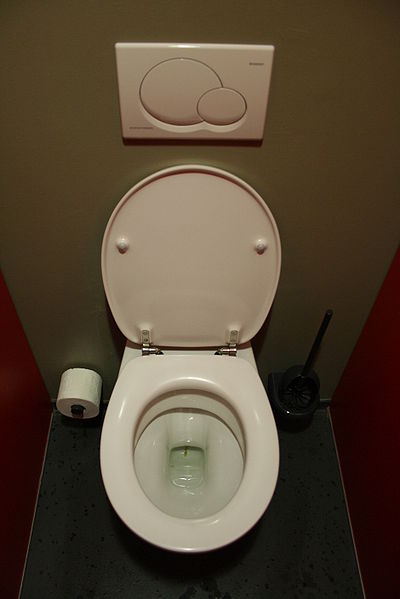 LA COCINA
EL BAŇO
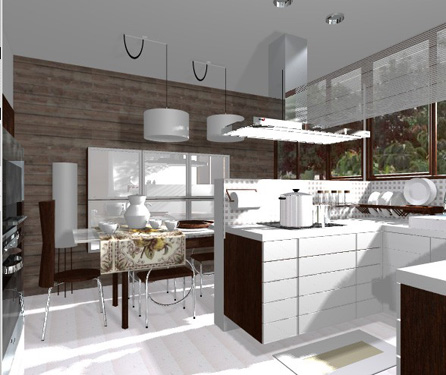 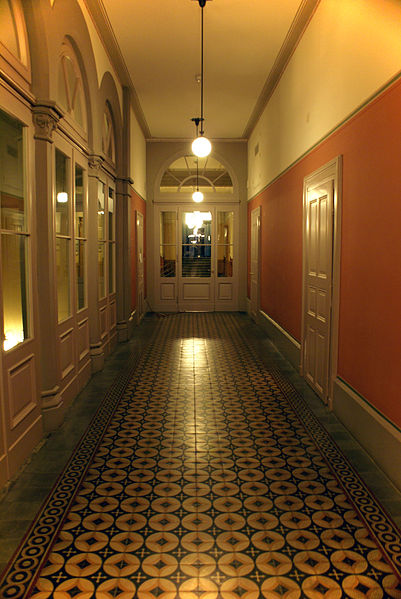 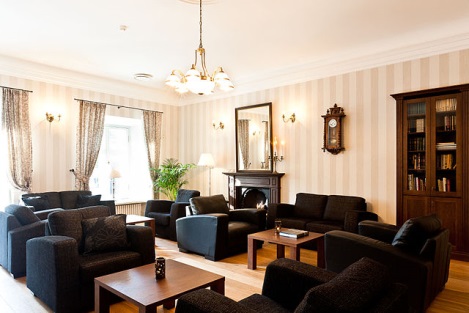 EL SALÓN
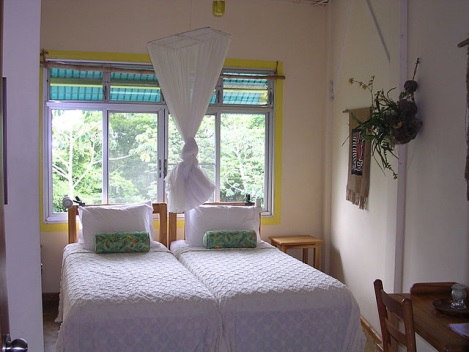 EL DORMITORIO
EL PASILLO
RESPONDE LAS SIGUIENTES PREGUNTAS:
¿DÓNDE VIVES?
¿EN QUÉ TIPO DE CASA VIVES?
¿QUÉ HABITACIONES TIENE TU CASA?
¿CÓMO ES LA CASA DE TUS SUEŇOS?
¿PASAS MUCHO TIEMPO EN EL CAMPO?
¿CAMPO O CIUDAD – POR QUÉ?